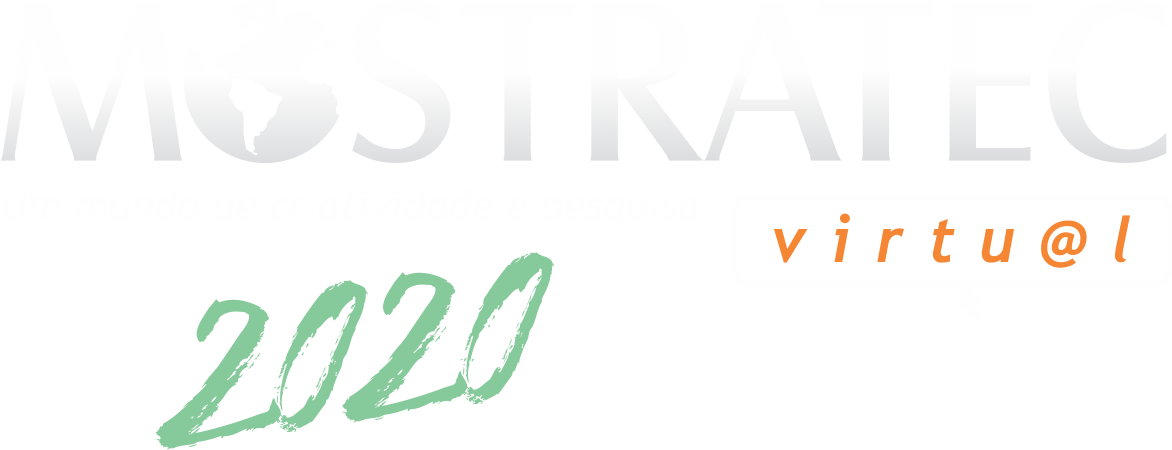 Recomendações
Para o seu vídeo
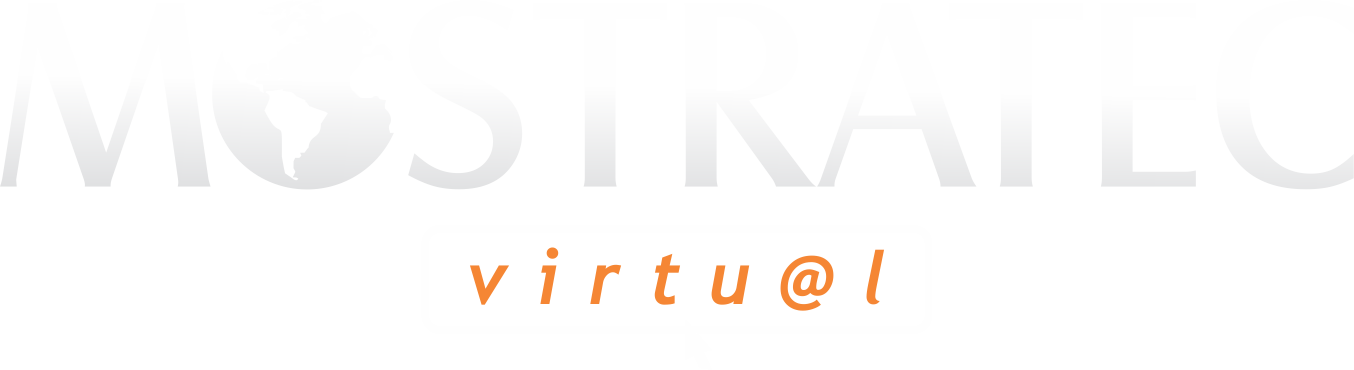 DETALHES
TÉCNICOS
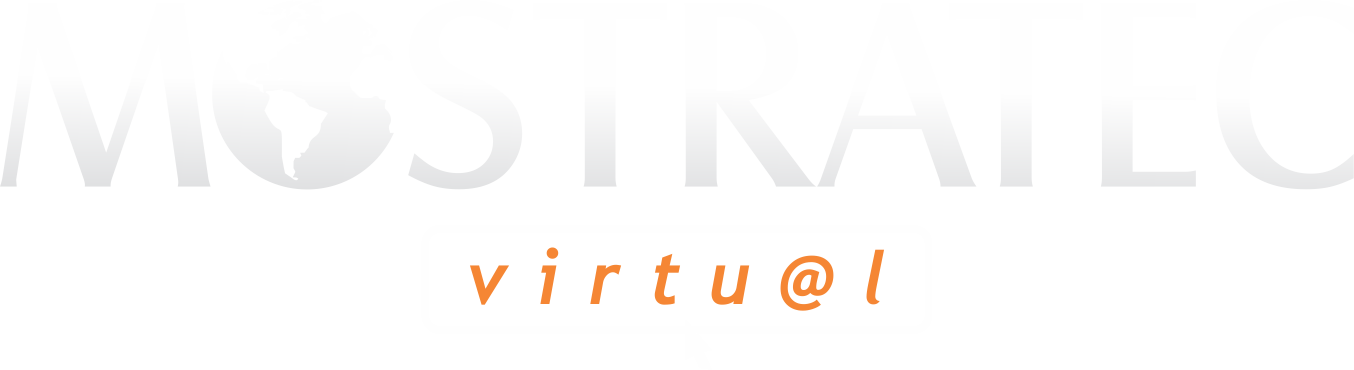 O vídeo deve ter entre cinco e dez minutos de duração, com qualidade mínima de 480p 30fps. 

Ele deverá ser carregado no YouTube e ter seu link de acesso informado no sistema de inscrição.
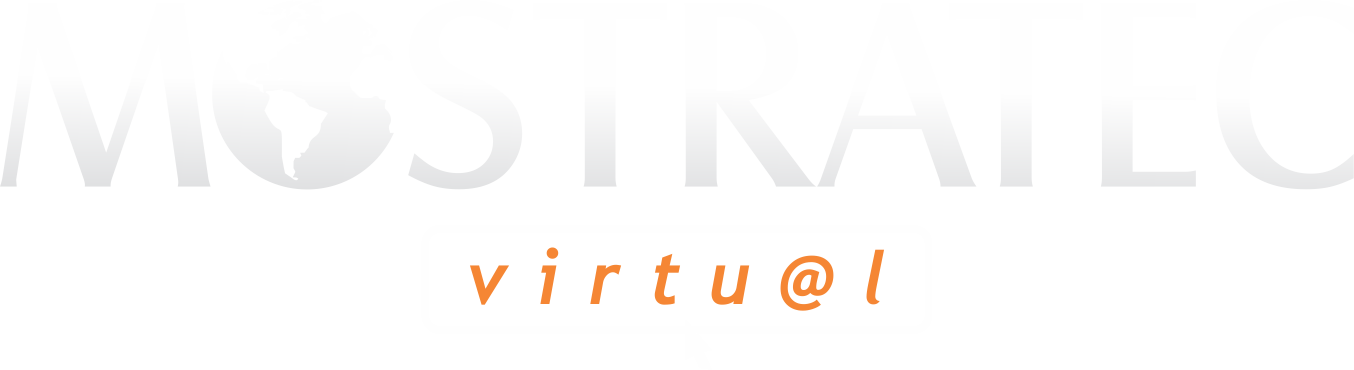 O vídeo pode ser gravado em português, espanhol ou inglês. Os trabalhos de países estrangeiros devem ser legendados no mesmo idioma da apresentação.

Para informações de como carregar um vídeo e adicionar legendas no YouTube acesse:

https://support.google.com/youtube/answer/57407?co=GENIE.Platform%3DDesktop&hl=pt
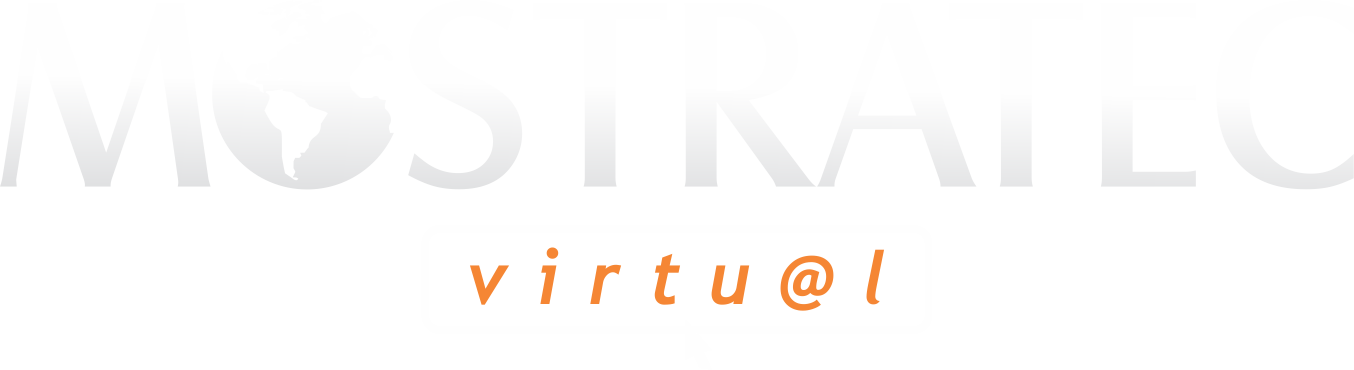 O vídeo pode ser gravado em smartphone, notebook ou câmera digital, sempre na horizontal. Se for necessário, apoie o equipamento para evitar que a gravação saia tremida.
É permitida a edição do vídeo utilizando quaisquer recursos que você tiver acesso, como aplicativos ou softwares.
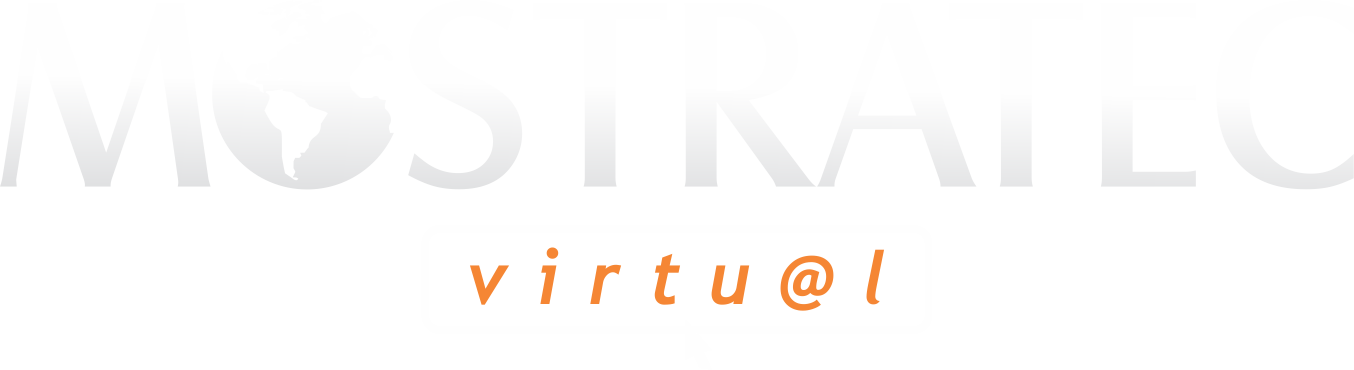 Recomenda-se que você utilize a claquete a seguir para identificar seu projeto no início do vídeo. Clique no link e baixe a versão editável:
https://docs.google.com/presentation/d/18MDRbpgEpVj1Pf9htjUaph74jekxyWgFI6JcnrCCf7k/edit#slide=id.p1
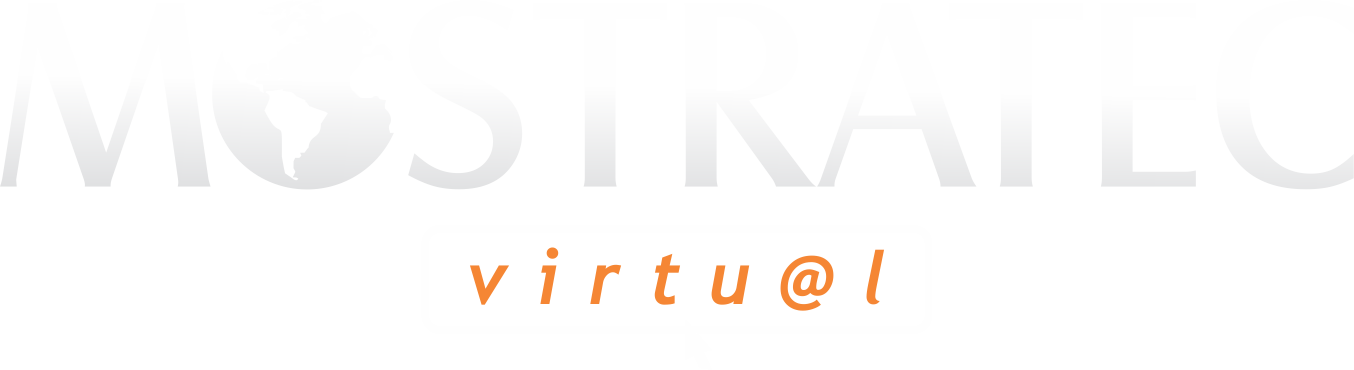 O vídeo pode ser gravado em ambiente externo ou interno. Recomenda-se que você utilize uma roupa de cor lisa e que contraste com a cor de fundo do seu local de gravação.
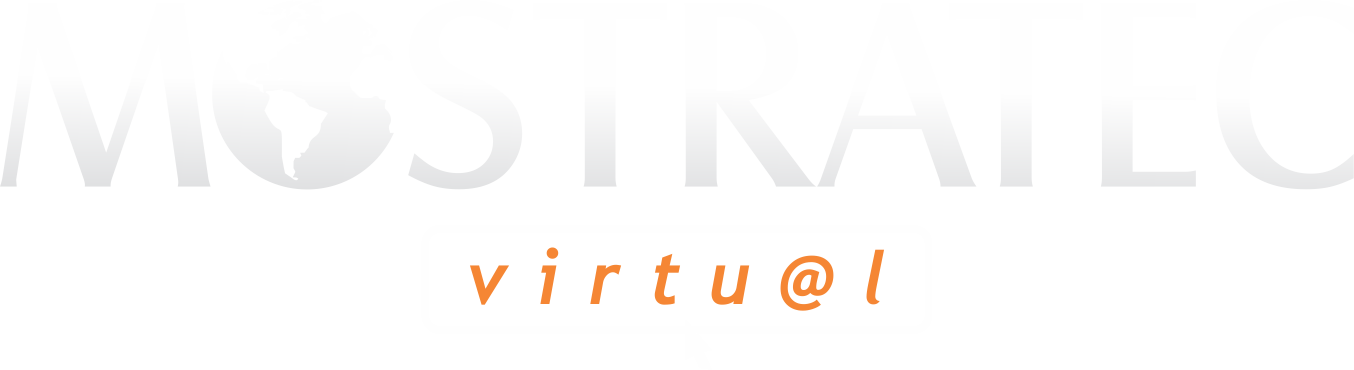 Cuidados com a iluminação: evite gravar em ambientes muito claros ou escuros. Caso opte por gravar em ambiente interno, o faça preferencialmente durante o dia e de frente para uma janela. 
Faça um teste para ver como ficará a iluminação do seu vídeo!
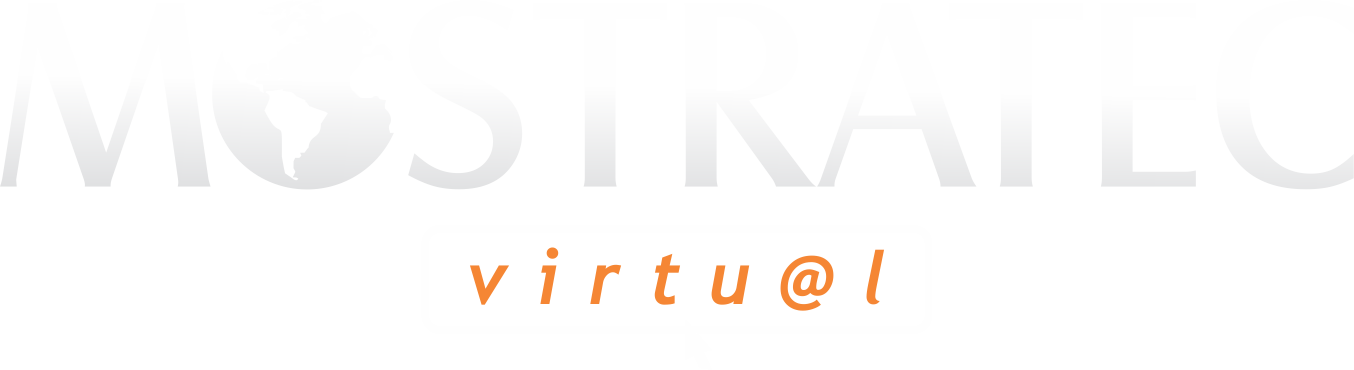 Cuidados com o áudio: evite gravar próximo de máquinas que emitam ruídos constantes ou em local com muito vento, de modo que a captação de áudio seja prejudicada.
Faça um teste para ver como ficará o som e a iluminação do seu vídeo!
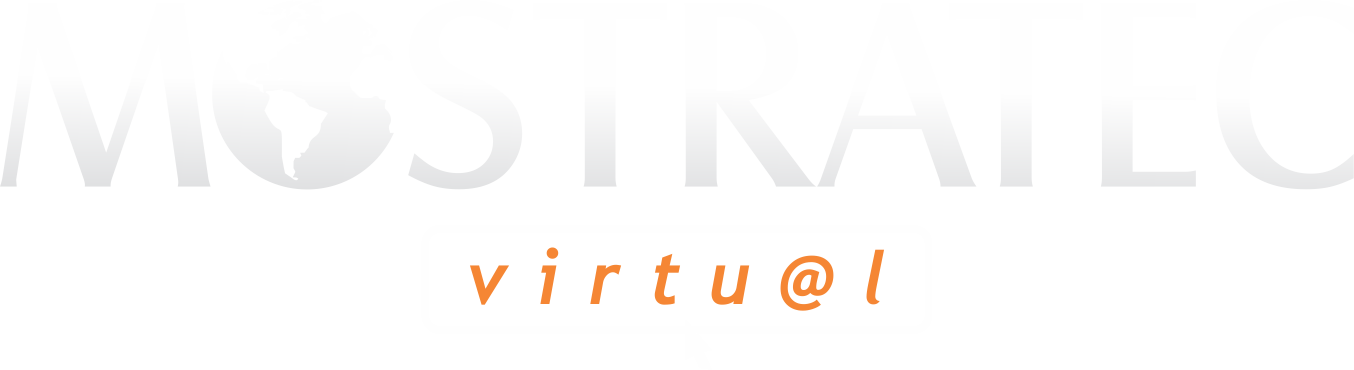 REGRAS
BÁSICAS
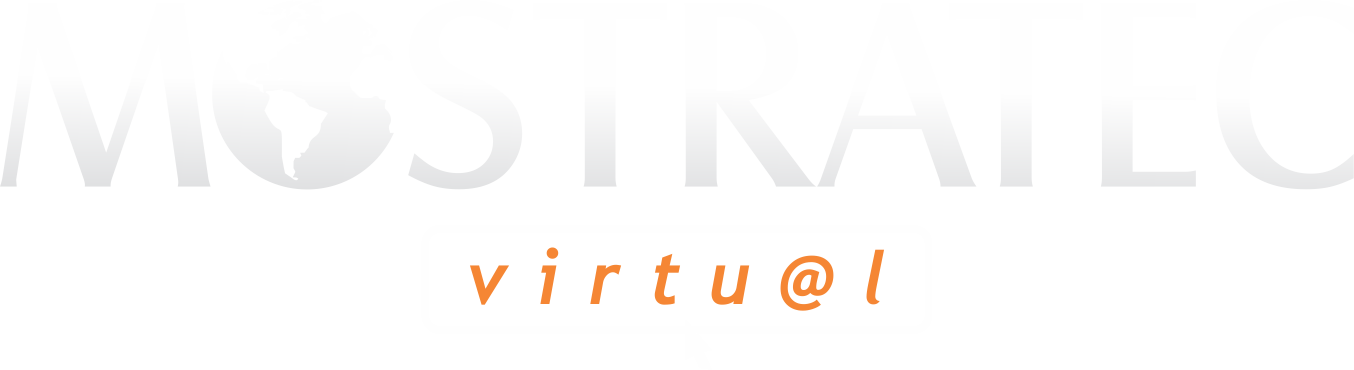 Todos(as) os(as) alunos(as) responsáveis pelo projeto devem participar do vídeo.
O vídeo deve ter participação exclusiva dos(as) finalistas, sem a presença do(a) orientador(a) ou coorientador(a).
A postura do(a) aluno(a) pesquisador(a), bem como sua linguagem e vestimenta, devem ser adequadas.
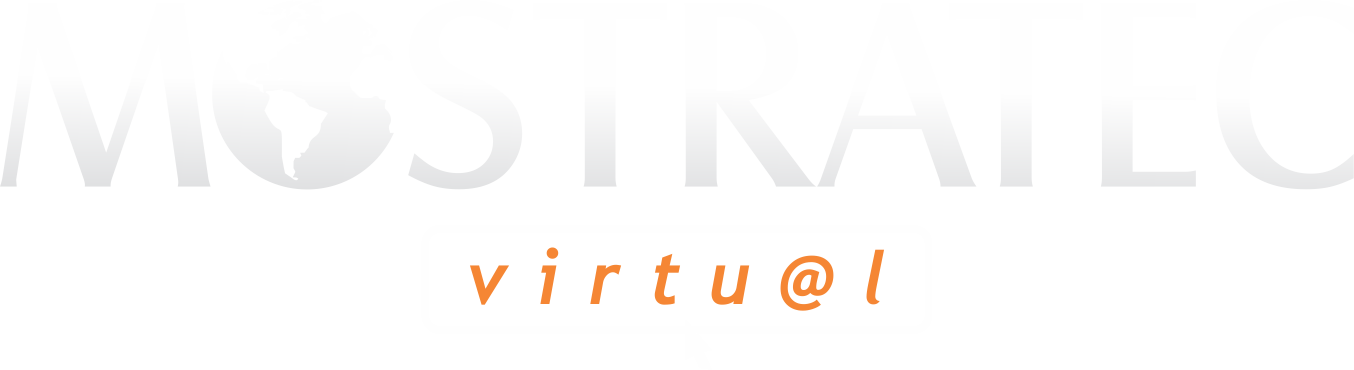 Demonstrações práticas de qualquer natureza devem ser realizadas com os EPI’s pertinentes à atividade.
As regras completas relacionadas ao vídeo você encontra nos itens 1.5 e 9 em:
https://www.mostratec.com.br/wp-content/uploads/2020/08/REGRAS-DE-PESQUISA_MOSTRATEC_2020.pdf
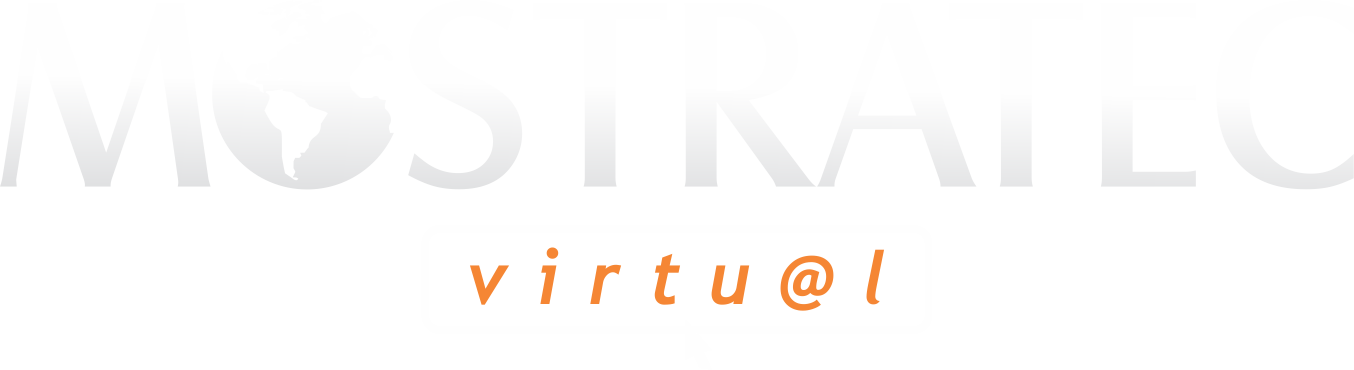 RECOMENDAÇÕES
GERAIS
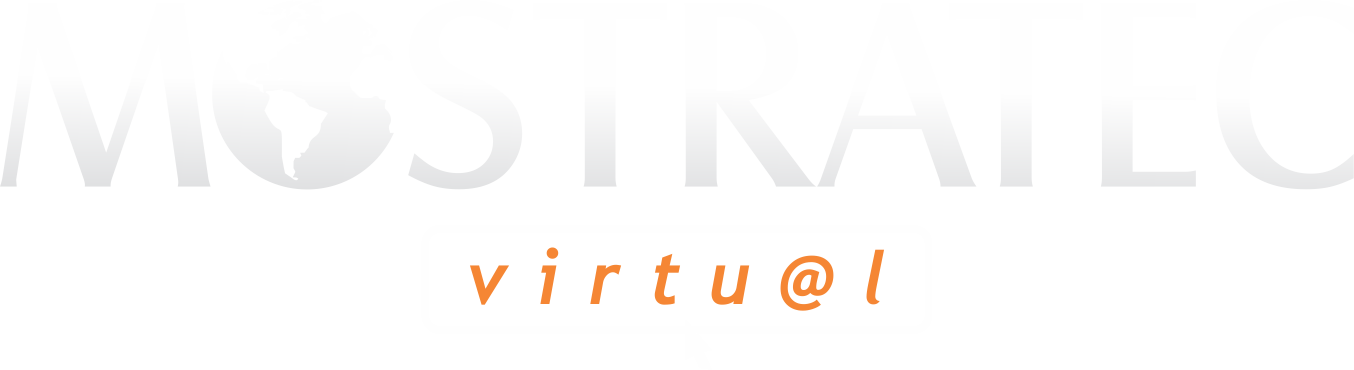 O vídeo deve descrever, com início, meio e fim, qual o objetivo do seu projeto e quais os resultados alcançados.
Os(as) avaliadores(as) e o público interessado devem ser capazes de compreender a ideia geral do seu projeto e como ele foi desenvolvido.
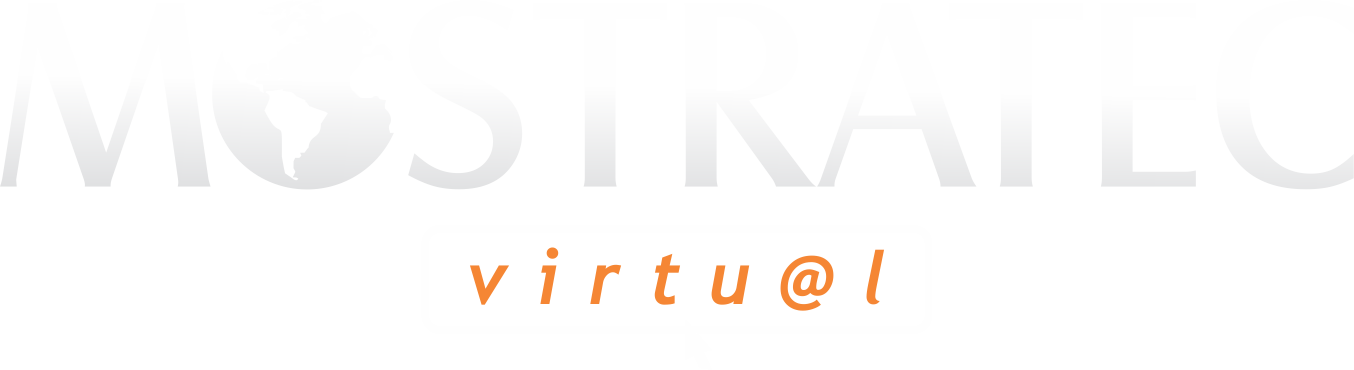 Seja criativo(a), mas não esqueça de que é importante ser claro(a) e objetivo(a) na linguagem e na expressão de suas ideias. Fale com clareza, em tom e velocidade médios.
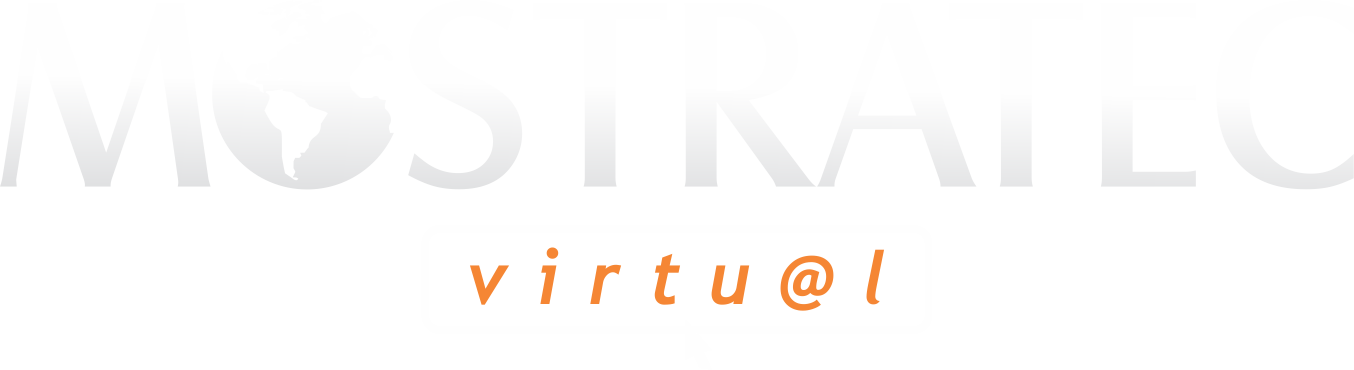 A utilização de pôster explicativo, imagens, gráficos e tabelas, bem como slides de apoio é opcional. O foco principal do vídeo está no aluno pesquisador e na sua fala.
Cada projeto é livre para escolher a melhor forma de fazer sua apresentação, desde que observadas as regras da feira.
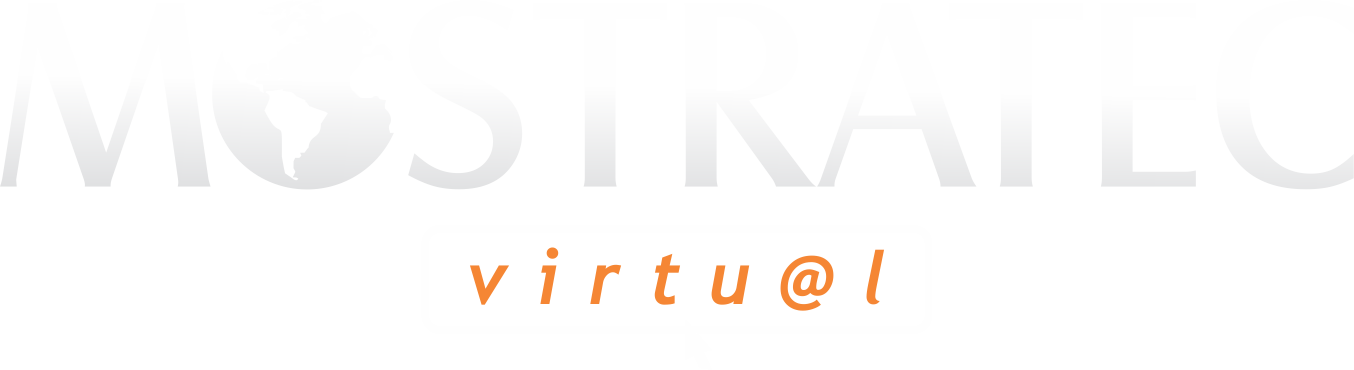 ROTEIRO
BÁSICO
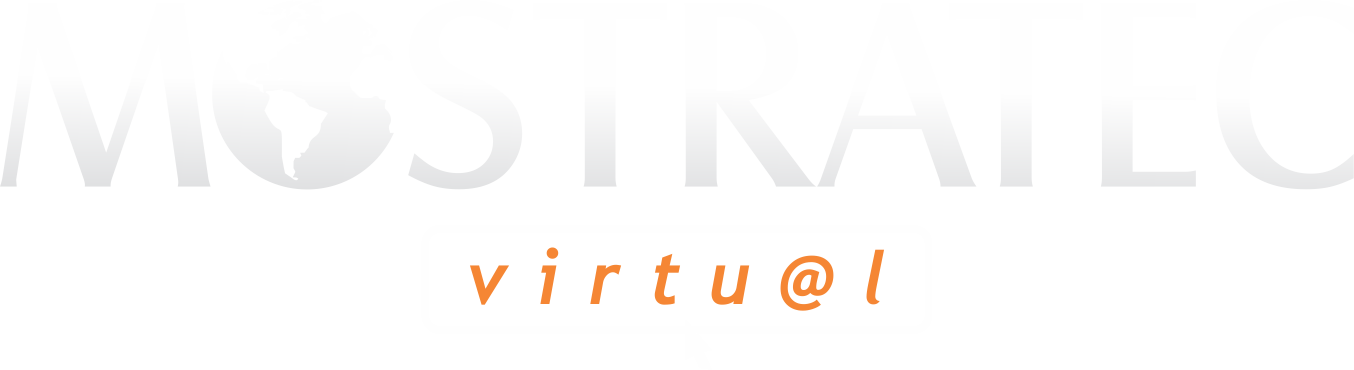 Apresentação: nome dos(as) finalistas, orientador(a), sua instituição de ensino e estado de origem;
Introdução: Apresente a justificativa e o problema, e deixe claro quais são as hipóteses e objetivos;
Fundamentos teóricos e metodologia: Sustente teoricamente a sua pesquisa e apresente o procedimento metodológico.
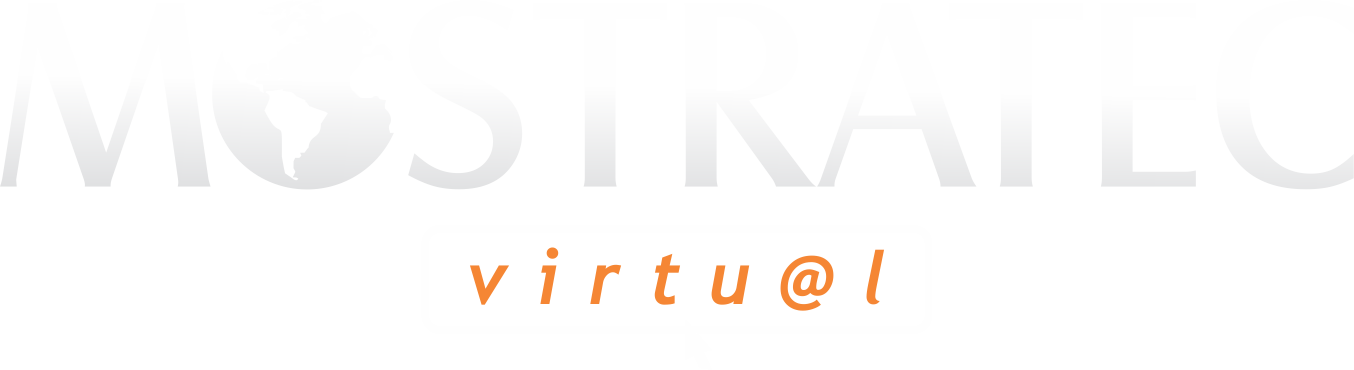 4. Resultados e discussão: Quais foram os resultados obtidos? O que eles querem dizer? Como as conclusões se relacionam com os elementos iniciais da pesquisa (problema, hipótese e objetivo)?
Para projetos em andamento: Quais são as perspectivas? O que você espera dos resultados? Por quê?
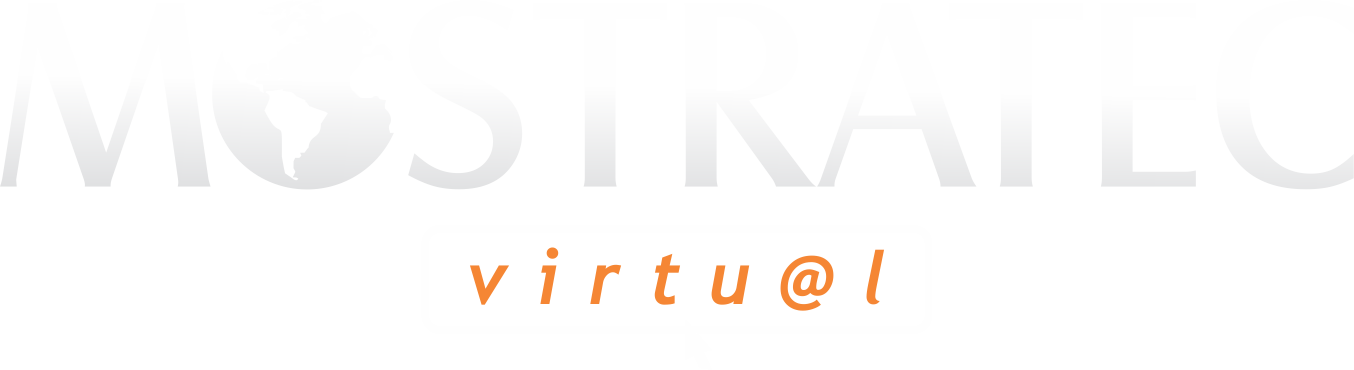 Os itens citados não precisam estar dispostos exatamente na ordem indicada. Não é necessário destacar a separação dos itens na apresentação. Dê preferência para uma apresentação mais fluida, como se estivesse contando uma história.